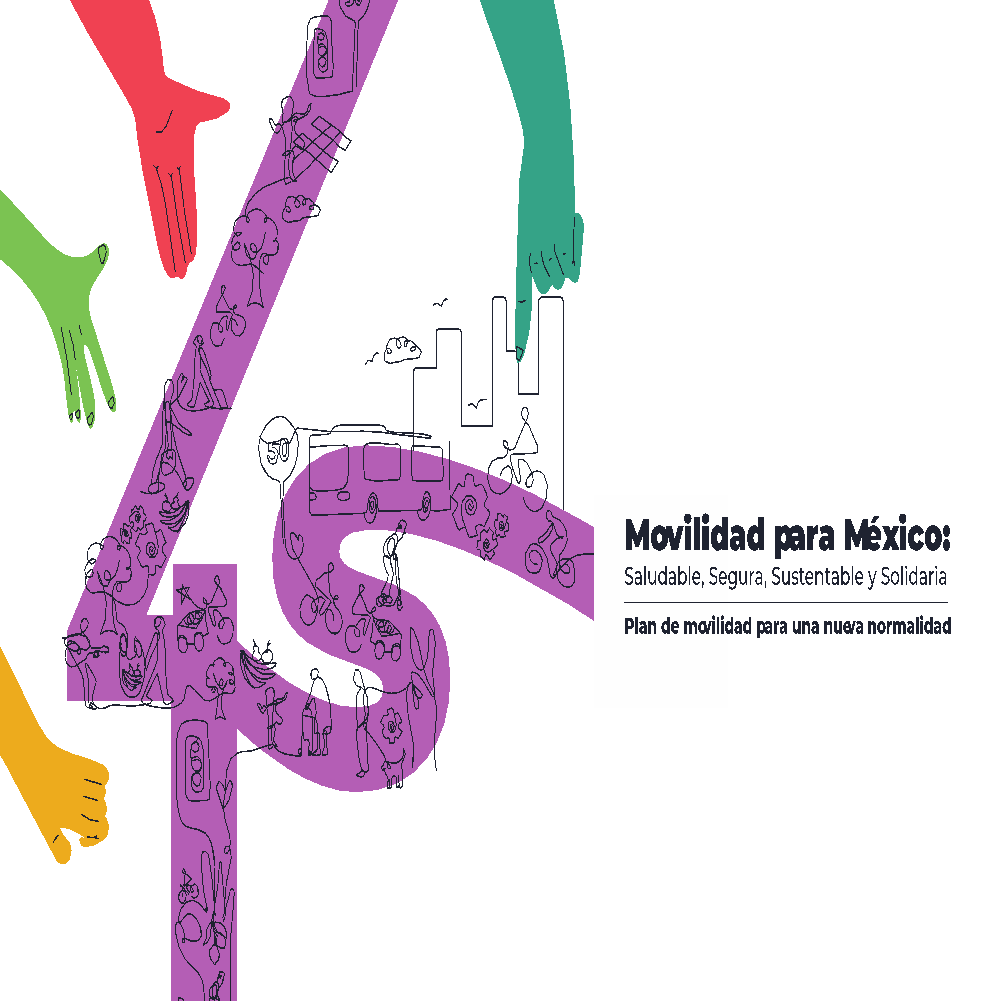 Movilidad para México:
Saludable, segura, sustentable y solidaria

Rumbo a la puesta en marcha de los “Planes de implementación locales Movilidad 4S”
02 de julio de 2020
Movilidad para México:
Saludable, segura, sustentable y solidaria

Rumbo a la puesta en marcha de los “Planes de implementación locales Movilidad 4S”
02 de julio de 2020
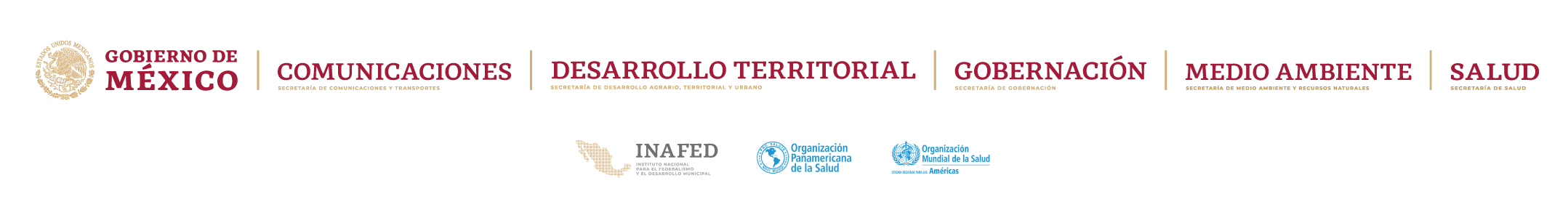 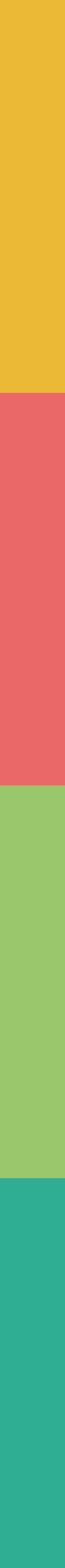 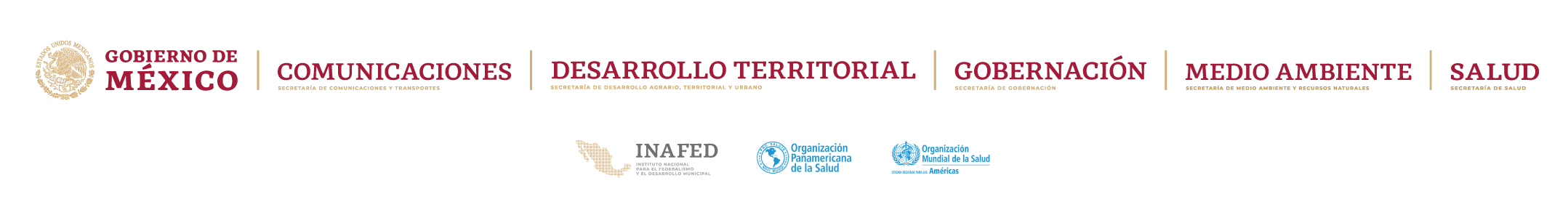 Paso 1. Tomar la decisión de activar el “Plan de implementación  local Movilidad 4S” y reunir/convocar
¿Cómo empezar?
1
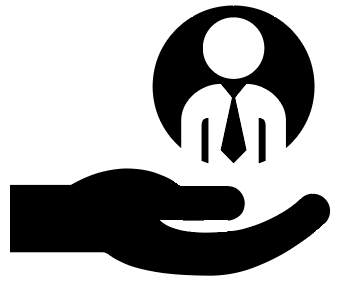 Movilización de  recursos 
a). Humanos, financieros e institucionales.
b). Reunir al Equipo de Política de Movilidad
c). Convocar a las Organizaciones Ciudadanas y los Colectivos
	Promuevan políticas públicas en materia de movilidad, espacios públicos y áreas verdes;				 académicos, personas expertas en movilidad y otras organizaciones.
2
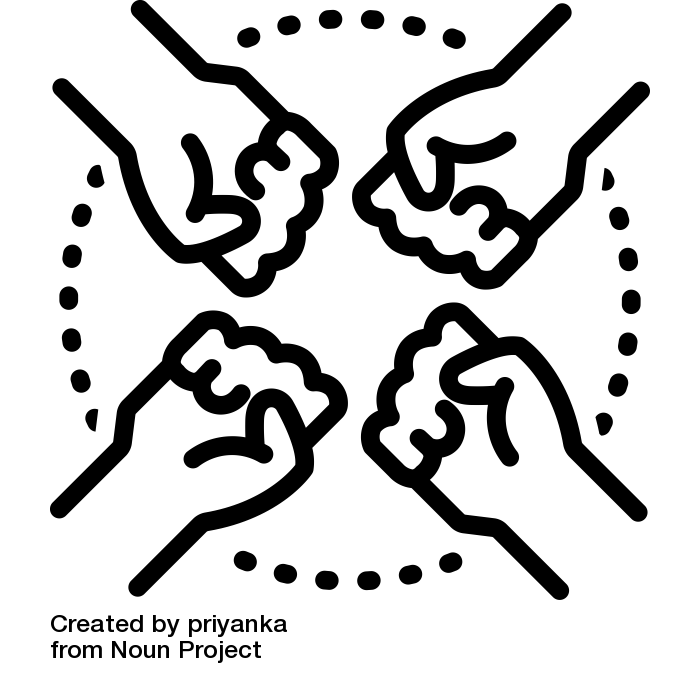 Enlazar
a). Equipos encargados de las políticas ambientales, de salud, ordenamiento territorial
b) Nombrar a una responsable de la estrategia:  encargada de coordinar de las diferentes áreas de 	gobierno, para una implementación eficaz y adecuada.
c). Consultar los planes y estrategias de movilidad desarrollados por  las dependencias en materia con el fin de  identificar la dinámica de movilidad  en los asentamientos.
3
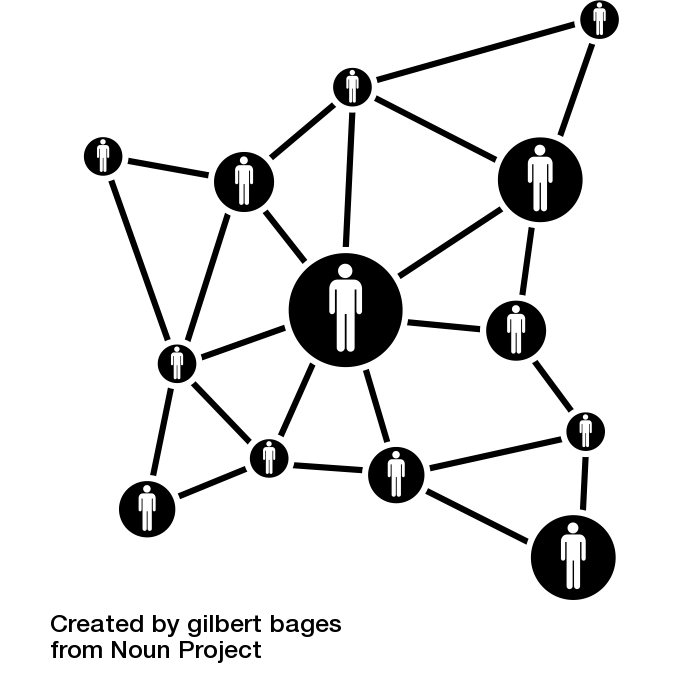 Mapeo Actores

a). Favorecer u Oponerse 
b) Influir en las decisiones, cambios de comportamiento y la opinión pública sobre lo planeado 
c) Mapeo puede ayudar a crear una estrategia de comunicación.
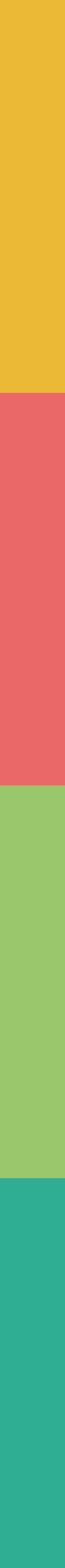 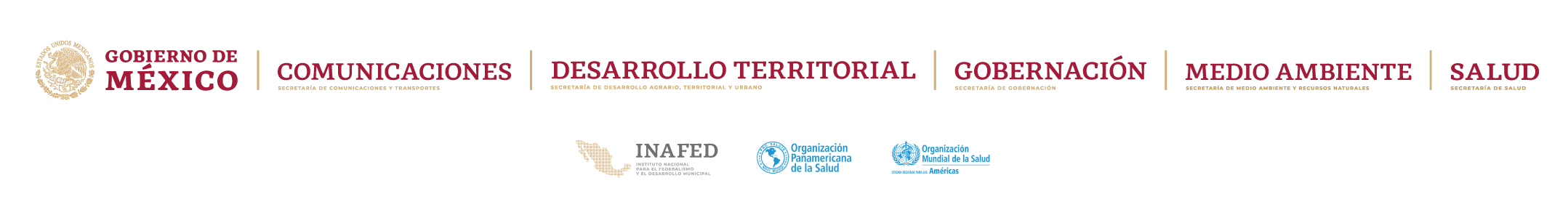 Paso 2. Identificar y priorizar las acciones y proyectos a implementar
Identificar problemáticas, datos, proyectos existentes.
Seleccionar  los acciones con mayor impacto, considerando objetivos de las 4s 
Evaluar   para identificar qué medida se pueden implementar en función de la jerarquía de las calles.
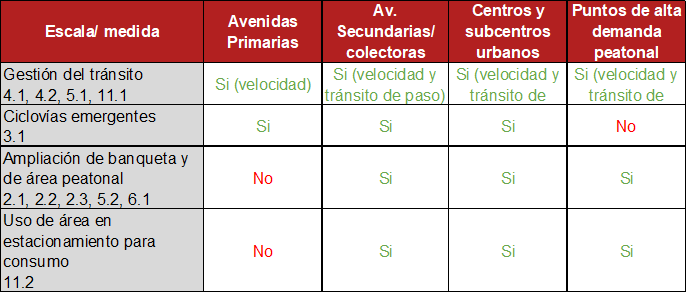 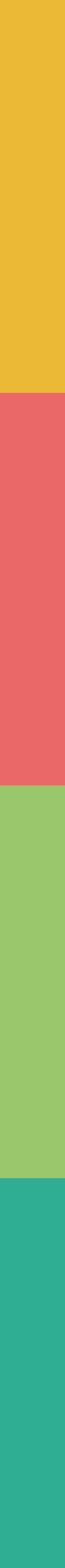 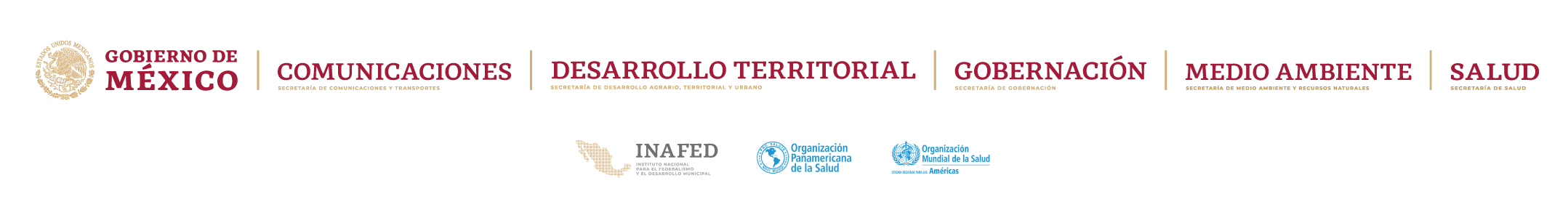 Paso 2. Identificar y priorizar las acciones y proyectos a implementar
4. Priorizar las acciones; se recomienda realizar una evaluación multicriterio, por ejemplo estrategia de infraestructura ciclista

5. Elaborar el proyecto de rediseño y operación de la calle.
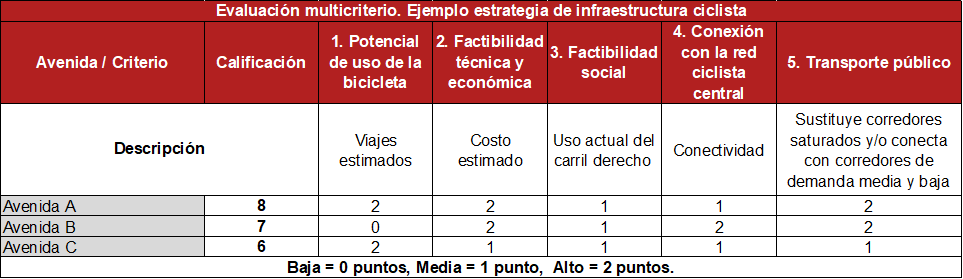 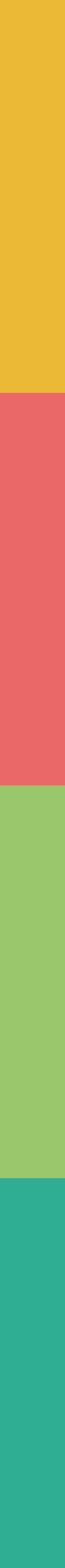 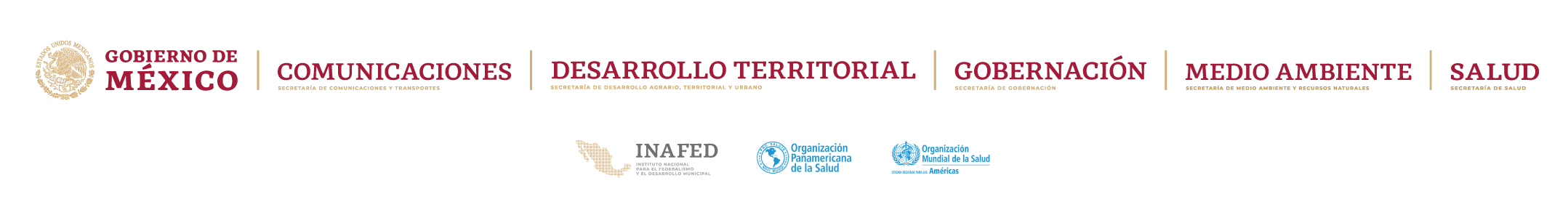 Ejemplos de proyectos
Red de infraestructura ciclista
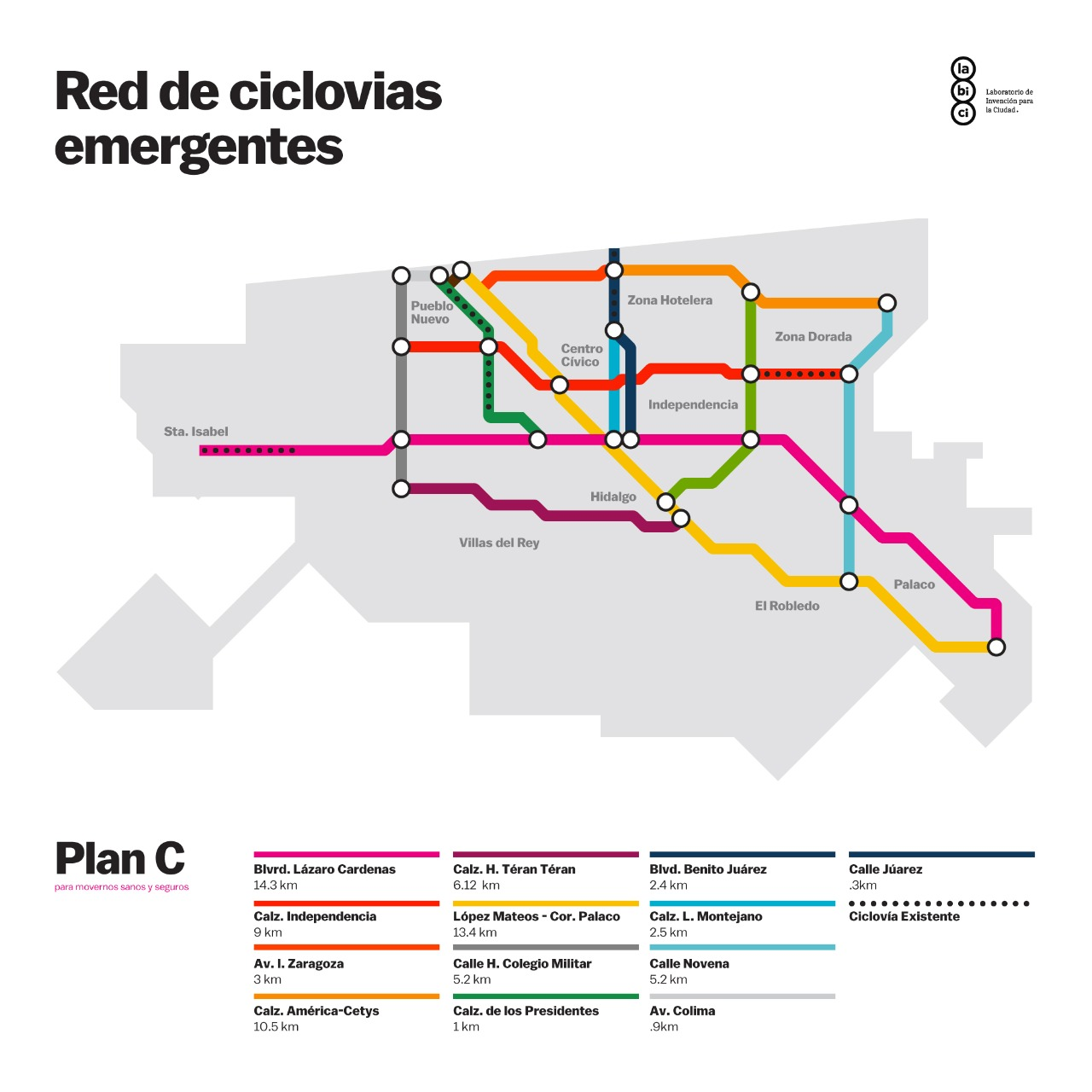 “Plan C: para movernos sanos y seguros" Mexicali, Baja California
Busca la creación de una red de ciclovías emergentes en la ciudad de Mexicali, que ayude en la prevención de contagios, promueva la salud y seguridad de los usuarios de la bicicleta.
19 de junio 2020
Fuente: LABiCi, Laboratorio de Invención para la Ciudad
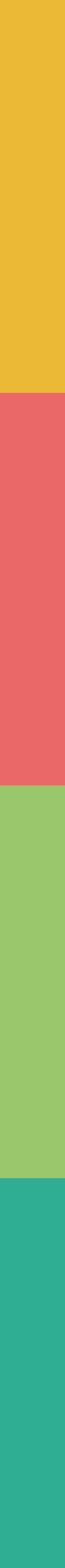 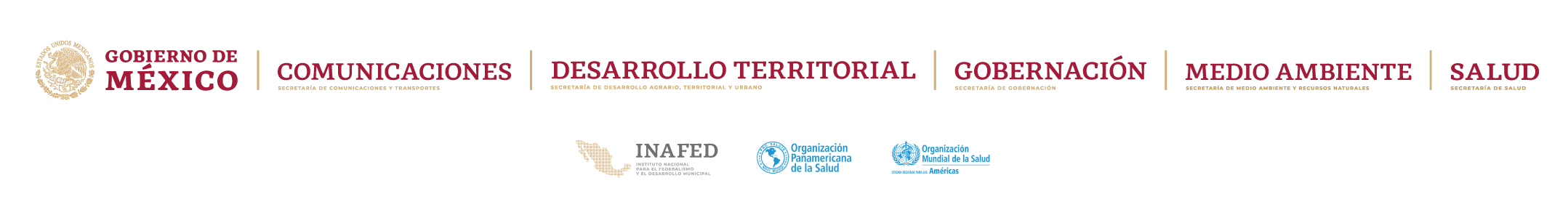 Opciones de diseño para ciclovías emergentes
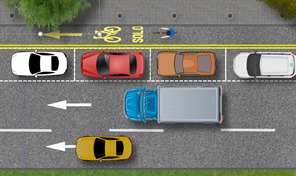 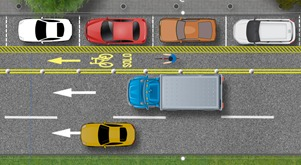 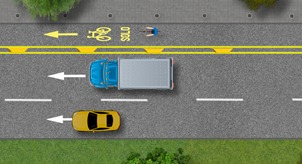 Ciclovía con estacionamiento					Ciclocarril												Ciclovía
Fuente: Céntrico
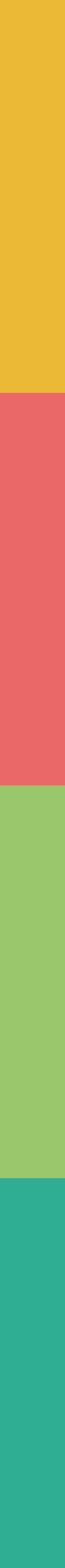 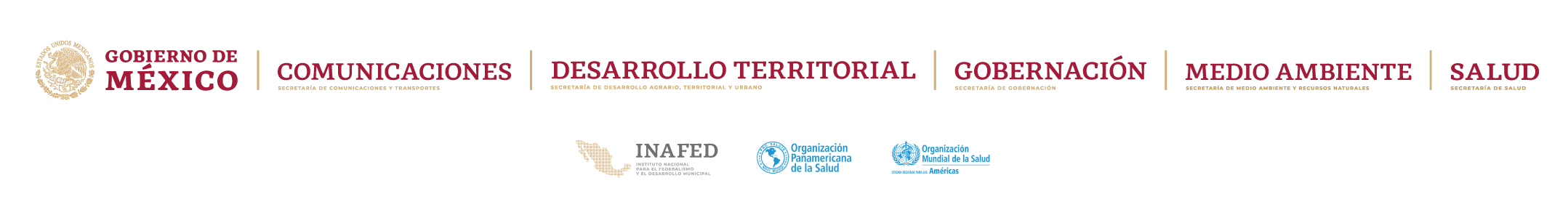 Ciclovías emergentes
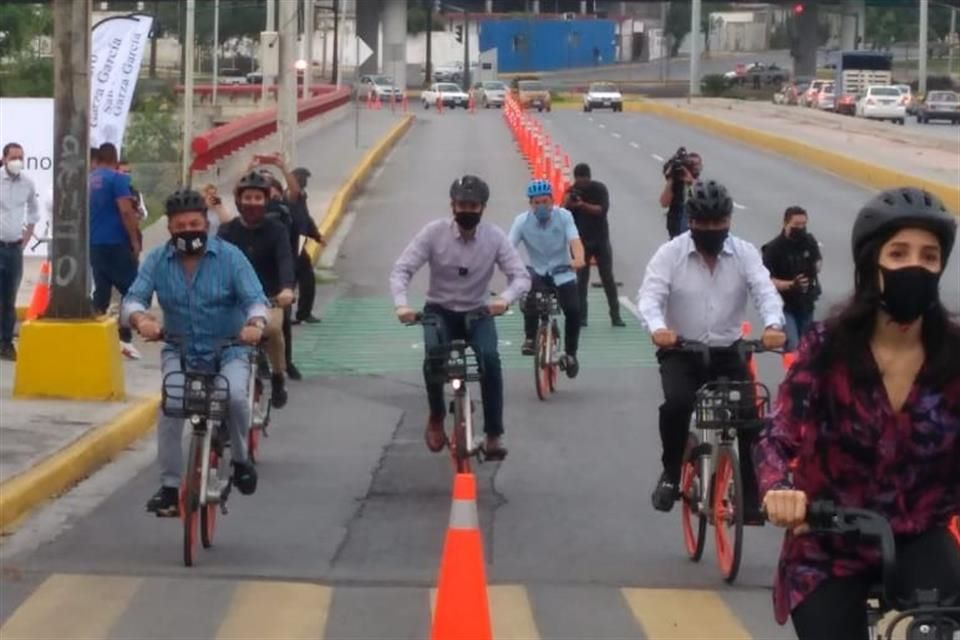 Bici Ruta de San Pedro Garza, Nuevo León
6.5 kilómetros de carriles delimitados con señales o compartidos.
Alcalde Miguel Treviño, Secretario de Desarrollo Sustentable estatal, Manuel Vital, y Director del Instituto de Movilidad.
14 de mayo de 2020
Fuente foto: El Norte
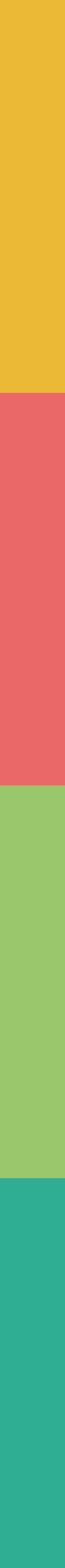 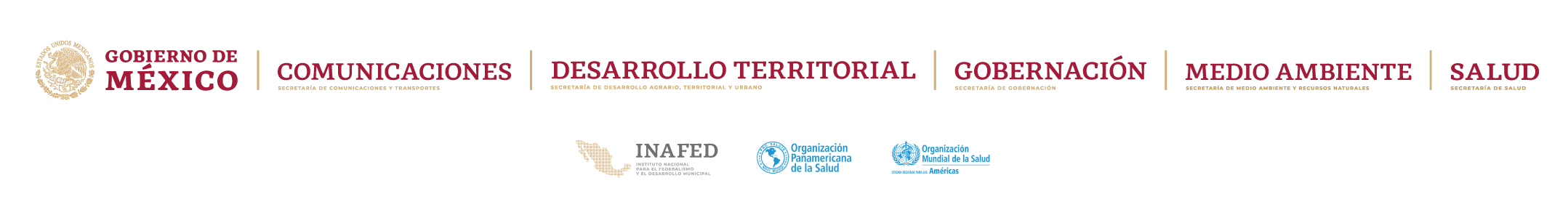 Ciclovías emergentes
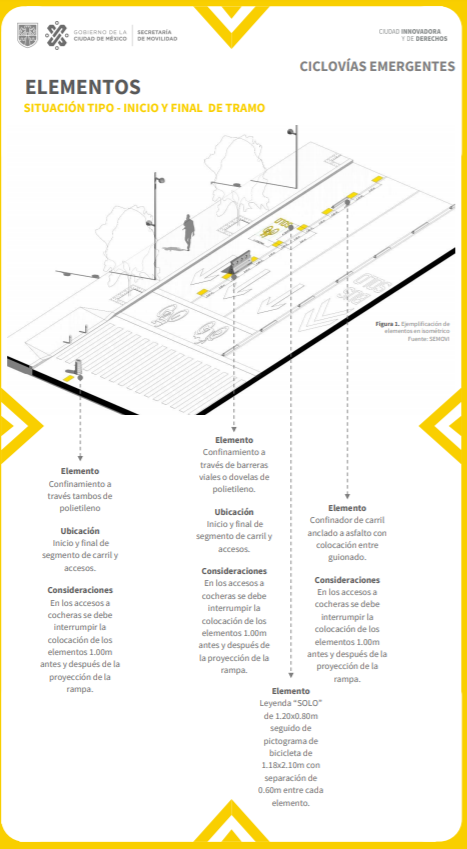 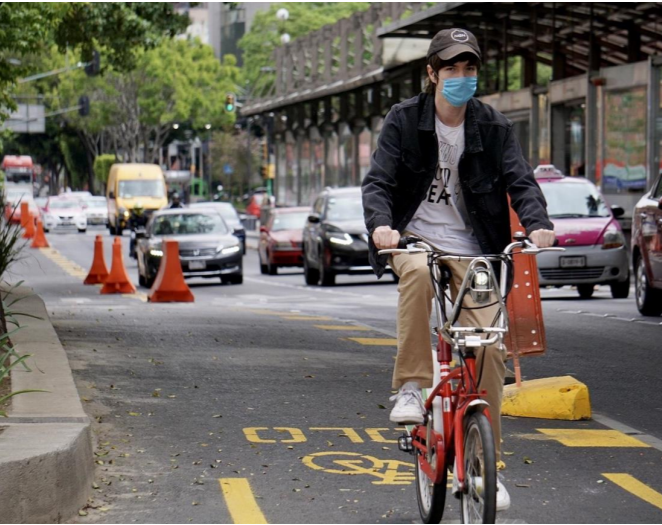 Ciclovía emergente en Av. Insurgentes, CDMX
6km en ambos sentidos, unidireccional.
01 de junio  de 2020
Fuente foto: Ciclovías emergentes, lineamientos de implementación, Secretaría de Movilidad de la CDMX
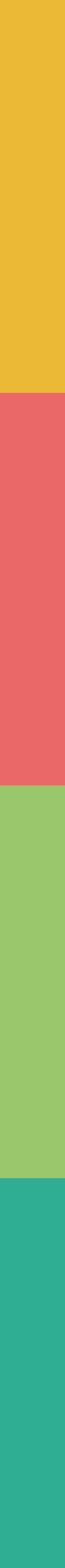 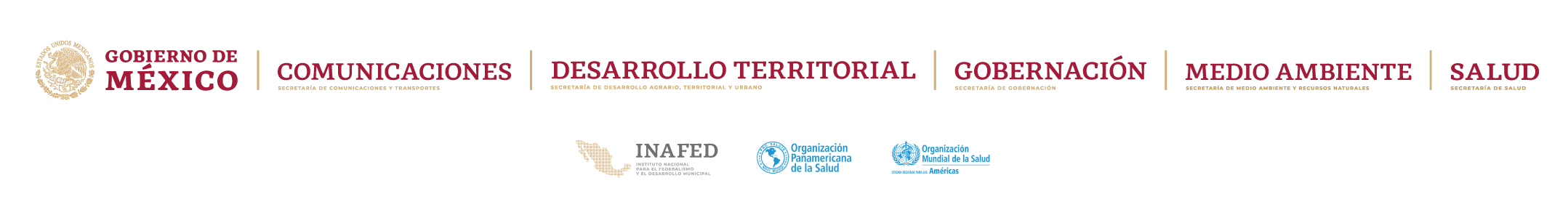 Ciclovías emergentes
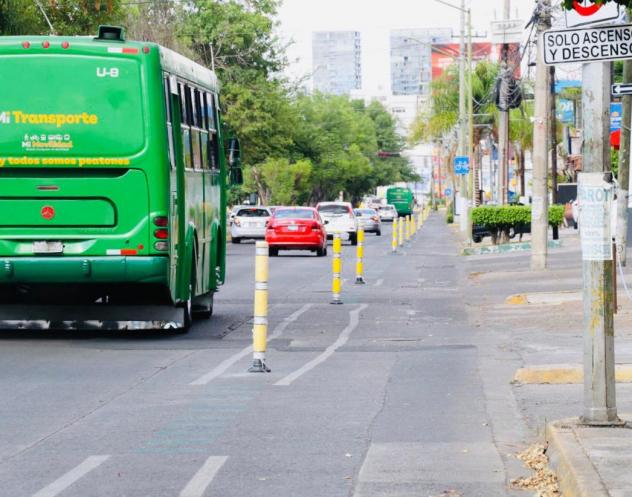 Ciclovía emergente en Av. México, Guadalajara
1.1 km  en ambos sentidos, unidireccional.
23 de junio de 2020
Fuente foto: Gobierno de Guadalajara.
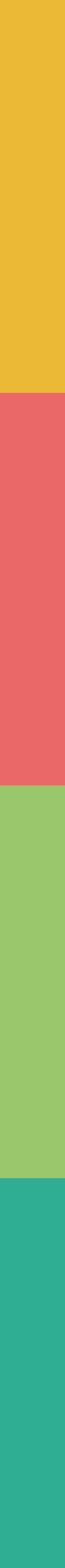 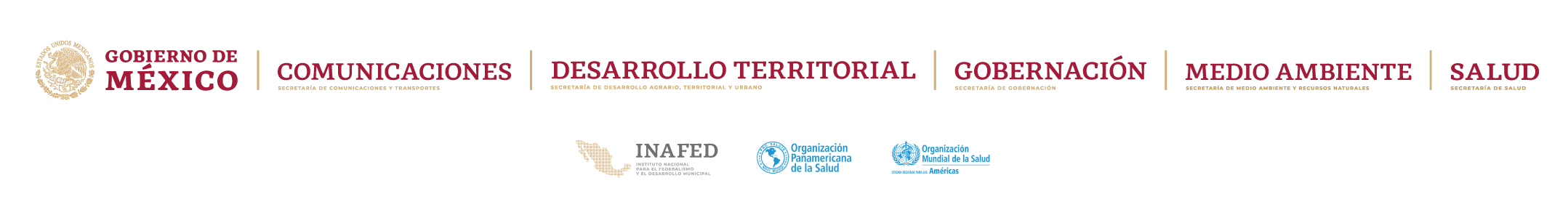 Calles completas
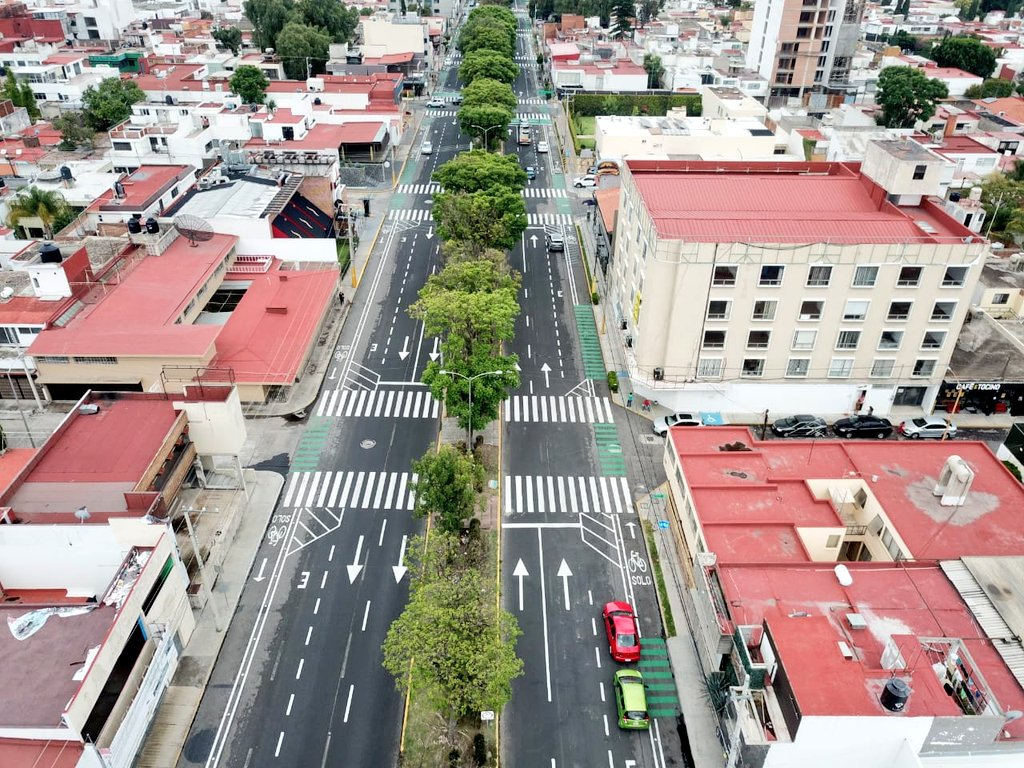 Av. 43 Poniente, Puebla
2.5 km en ambos sentidos, unidireccional, ciclovía emergente, pasos peatonales, señalamiento horizontal.
03  de junio  de 2020
Fuente foto:Norman Campos
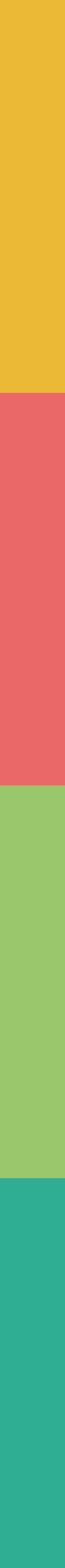 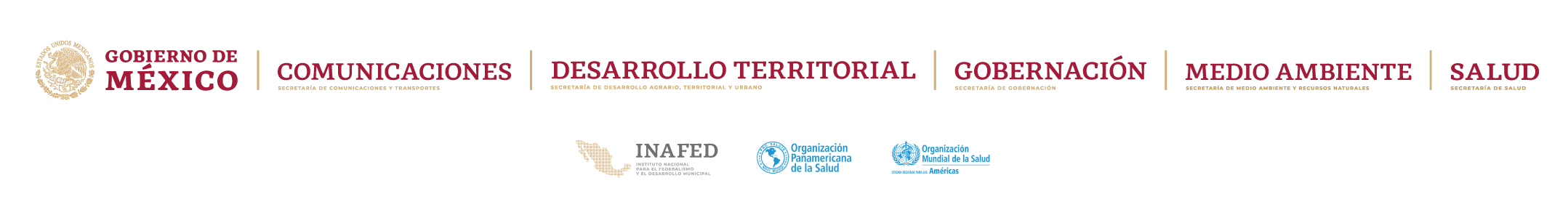 Calles flexibles
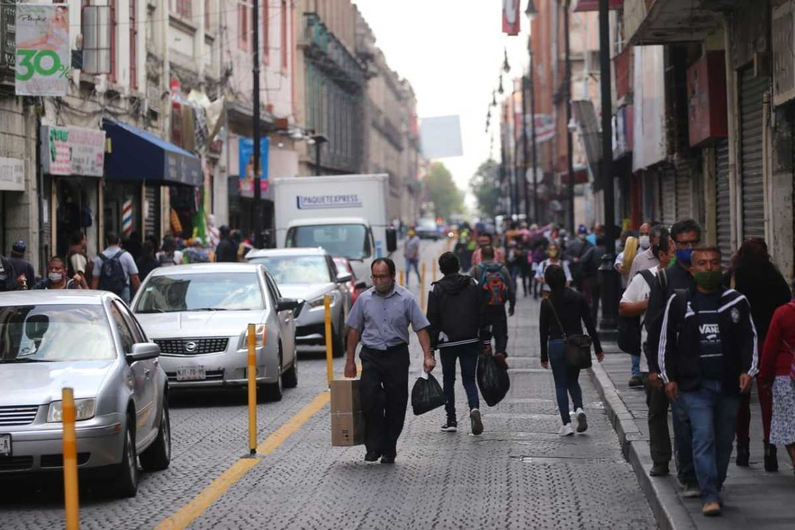 Centro histórico CDMX
Calles en las que que se ampliará el espacio peatonal hasta la mitad del actual arroyo vehicular. Cada día de activa un lado diferente.
Espacios peatonales emergentes: Lineamientos de implementación. 
01 de julio  de 2020
Fuente foto:Milenio
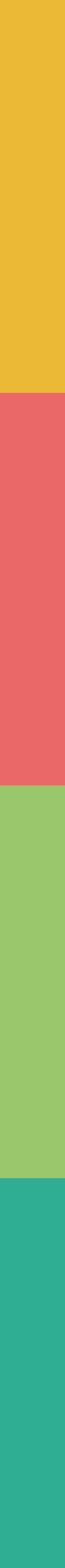 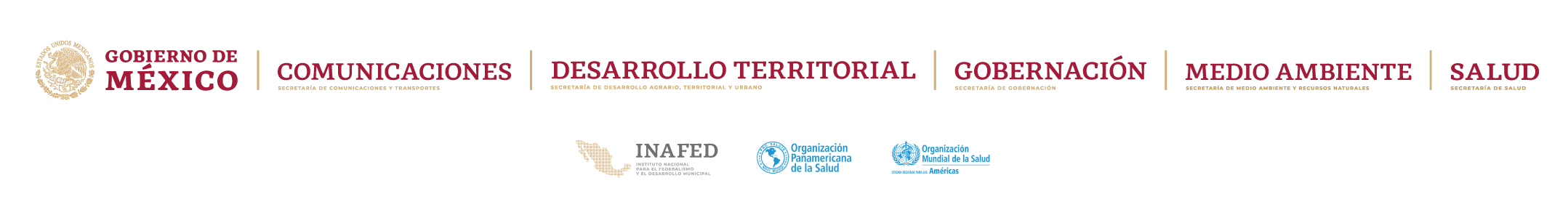 Ampliación para espacios comerciales
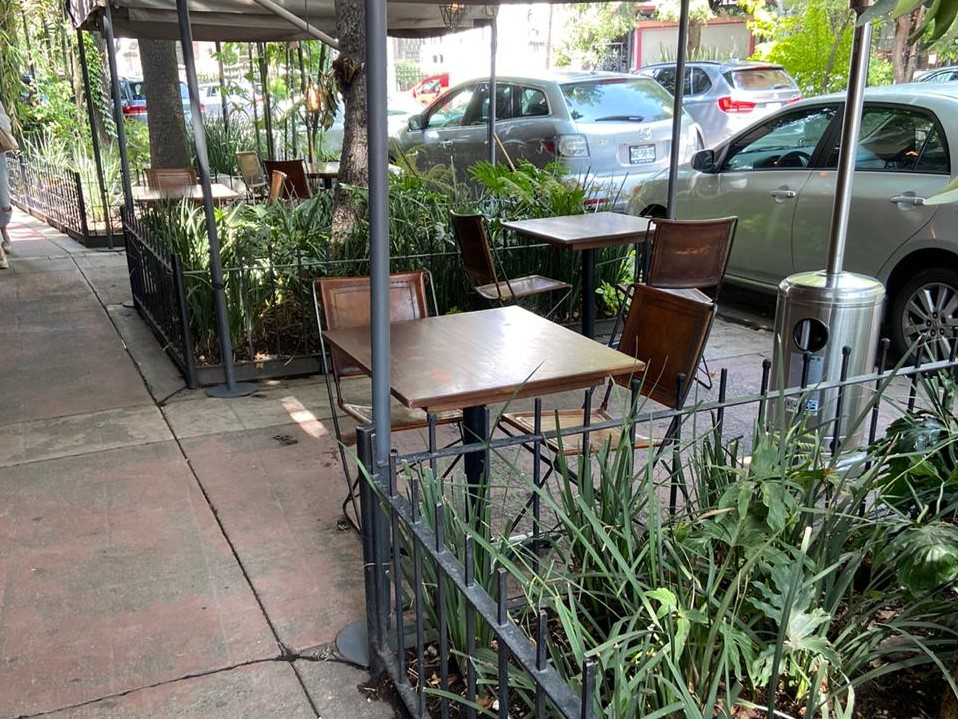 Polanco, Alcaldía Miguel Hidalgo, CDMX
Reconversión de cordón de estacionamiento en espacio para enseres y comercio en espacios abiertos.
01 de julio de 2020
Fuente foto: Locatarios
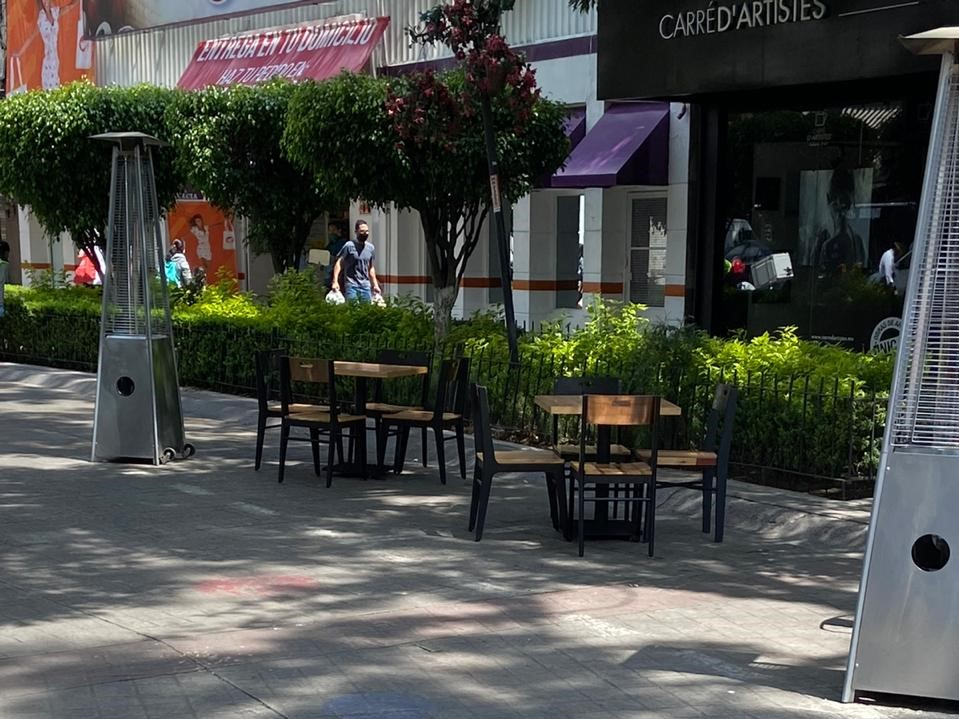 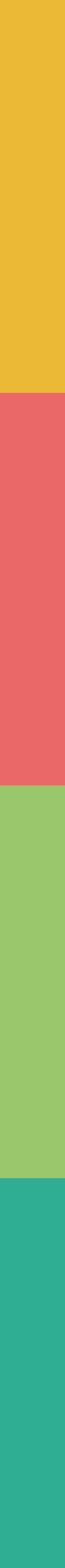 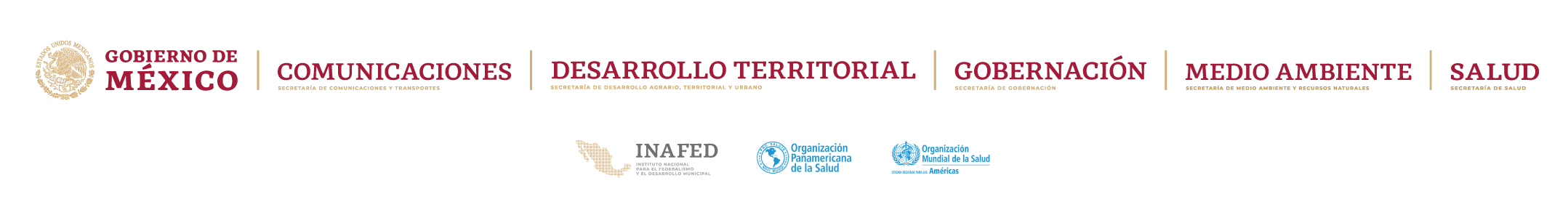 Paso 3. Planear la implementación, comunicación y financiamiento de las acciones y proyectos a implementar
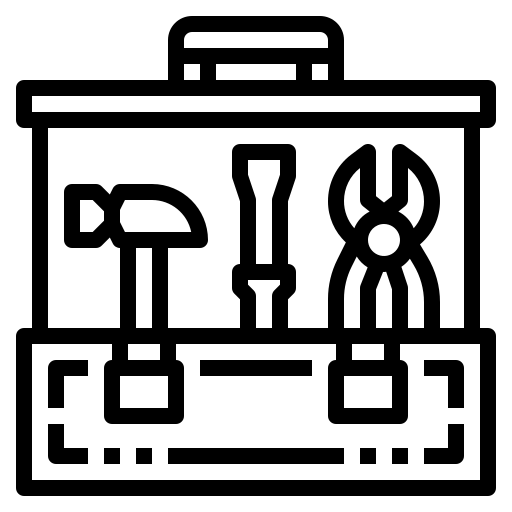 Implementar con cuidado. Ajustar rápido.
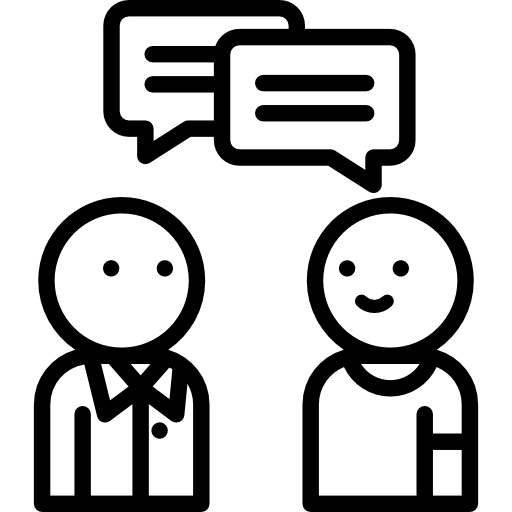 Comunicar y socializar adecuadamente los proyectos a implementar, junto con sus distintas acciones
identificar problemas, amenazas, riesgos y ajustar la operación.
Identificar la disposición de instrumentos materiales, financieros y recursos humanos
Presupuestos destinados a salud, movilidad, transporte, bienestar social, inclusión, combate a la obesidad, pavimentación, bacheo entre otros rubros para buscar su reasignación con motivo de atender la emergencia sanitaria
Revisar inventarios
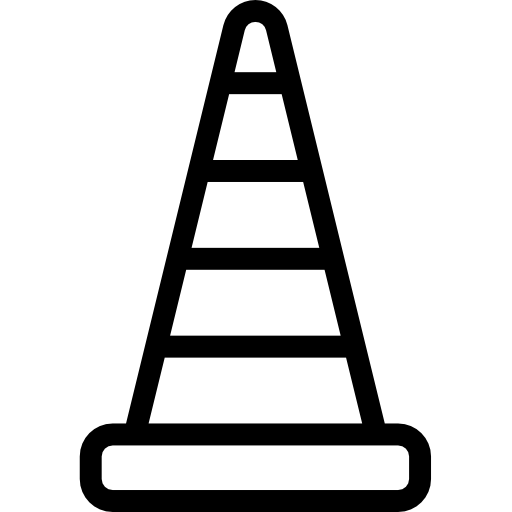 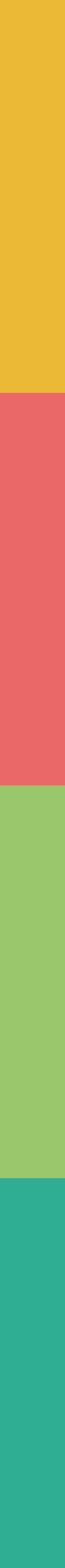 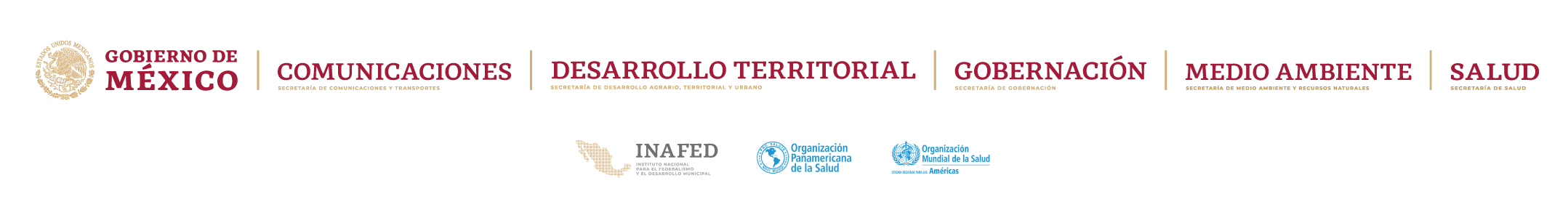 Paso 3. Planear la implementación, comunicación y financiamiento de las acciones y proyectos a implementar
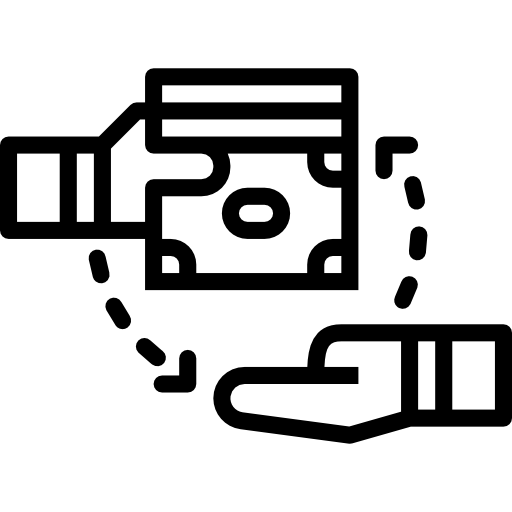 Proceder a la reasignación presupuestal necesaria para adquirir los insumos y costear las acciones necesarias
Transparencia, legalidad, responsabilidad.
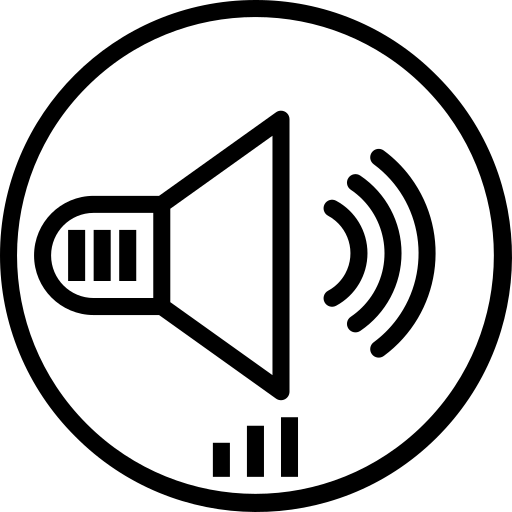 Estar atento a las oportunidades de asignación de recursos adicionales para atender epidemia
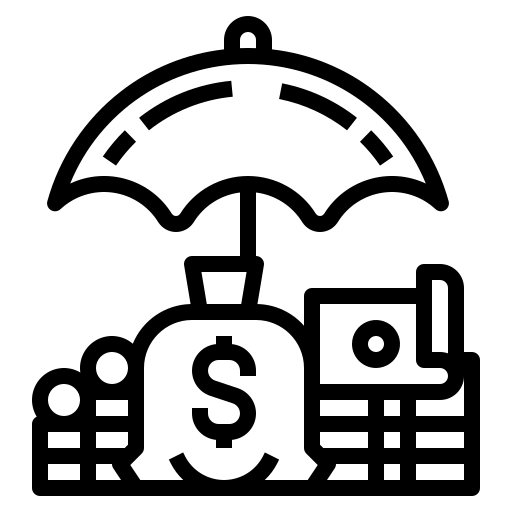 Buscar nuevas formas de financiamiento
iniciativa privada, con escuelas y grupos civiles, cooperación internacional y generación de recursos propios
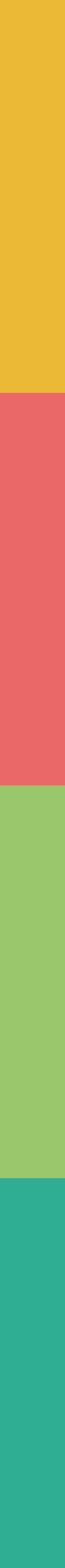 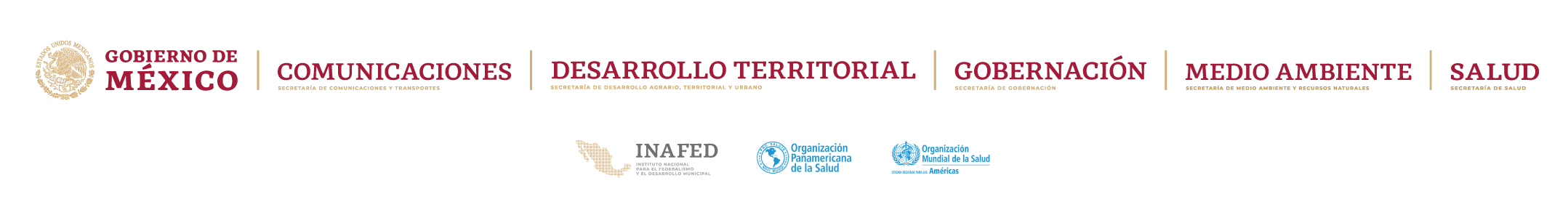 Paso 4. Monitorear/Evaluar las acciones
 y proyectos a implementar
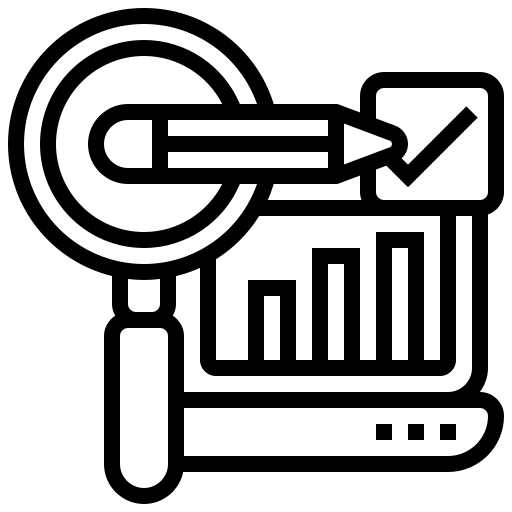 Revisar puesta en operación y evaluar rápidamente en los primeros días
identificar problemas, amenazas, riesgos y ajustar la operación.
Comunicar los resultados de estas acciones y proyectos
Invitar a medios a recorrerlos; tal vez hasta instalar un espacio virtual o físico para recibir comentarios o sugerencias. Esta comunicación ayudará a convencer o ajustar estas acciones, e incluso a mantenerlas como permanentes, de ser exitosas.
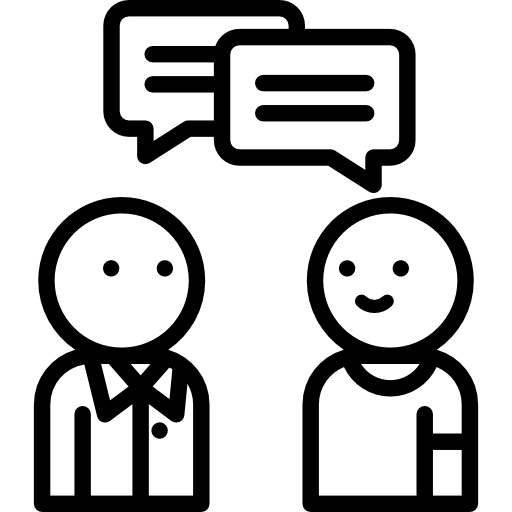 Documentar antes y después
elaborar líneas base que permitan evaluar el desempeño posterior a la implementación de los proyectos (aforos peatonales, ciclistas, vehiculares, medición de velocidades, etc.), registrar costos y crear documentos que describan operación para futura referencia y para incluir en presupuesto 2021.
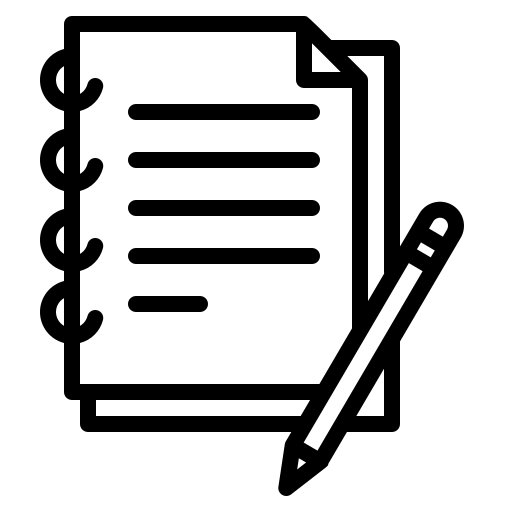 5
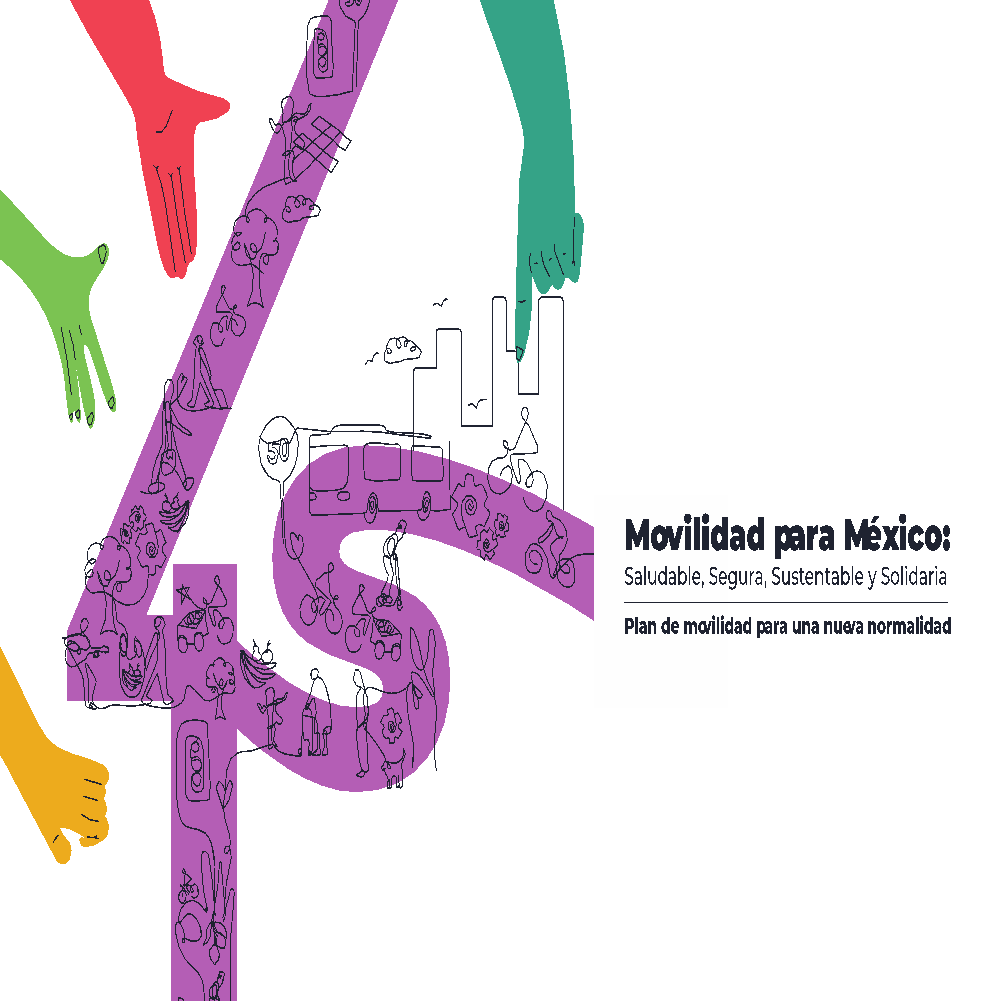 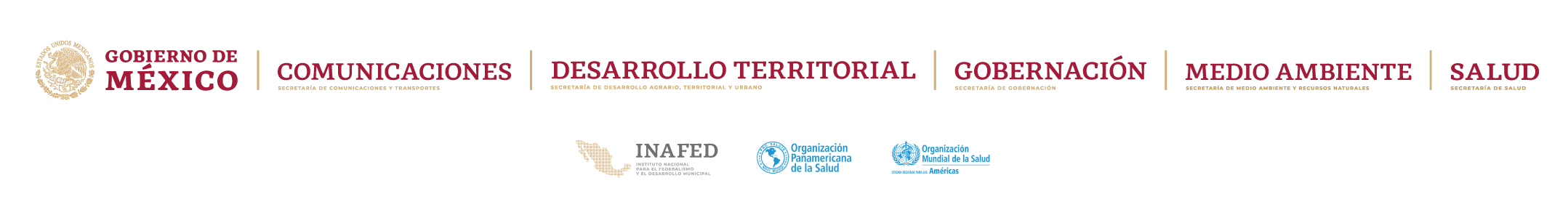 Movilidad para México:
Saludable, segura, sustentable y solidaria

Rumbo a la puesta en marcha de los “Planes de implementación locales Movilidad 4S”
02 de julio de 2020